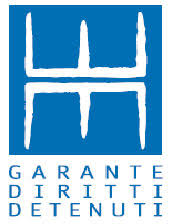 Ripartizione percentuale delle persone detenute negli istituti penitenziari del Lazio e in Italia in base alla posizione giuridica e alla durata della pena inflitta al 31/12/2021
Fonte: elaborazioni su dati del ministero della Giustizia
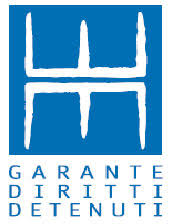 Andamento temporale del numero di detenuti nel Lazio in base alla durata della pena inflitta
Valori assoluti e numeri indice (31.12.2018=100)
Fonte: elaborazioni su dati del ministero della Giustizia
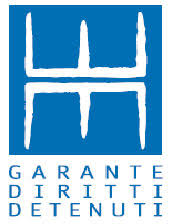 Persone detenute negli istituti penitenziari del Lazio al 31.12.202 in base alla posizione giuridica e alla durata della pena residua e confronto con la capienza regolamentare
(*) i posti effettivamente disponibili degli istituti del Lazio sono calcolati in base all’ultimo aggiornamento disponibile delle schede di trasparenza degli istituti consultabili sul sito del Ministero della Giustizia
Fonte: elaborazioni su dati del ministero della Giustizia
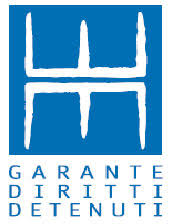 Persone detenute negli IIPP in Italia al 31.12.202 in base alla posizione giuridica e alla durata della pena residua e 
confronto con la capienza regolamentare
Fonte: elaborazioni su dati del ministero della Giustizia
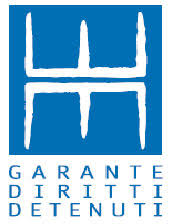 Andamento temporale del numero di detenuti nel Lazio in base alla durata della pena residua
Valori assoluti e numeri indice (31.12.2018=100)
Fonte: elaborazioni su dati del ministero della Giustizia
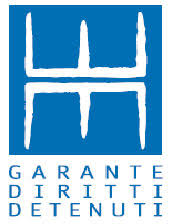 Andamento temporale degli ingressi in carcere dalla libertà negli istituti di pena del Lazio dal 2016 al 2021
Fonte: elaborazioni su dati del ministero della Giustizia
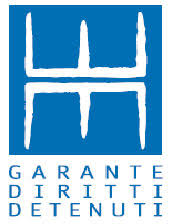 Andamento temporale dei permessi premio concessi negli istituti di pena del Lazio dal 2016 al 2021
Fonte: elaborazioni su dati del ministero della Giustizia
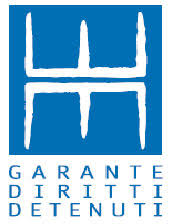 Andamento in valori indice degli ingressi in carcere dalla libertà dei permessi premi concessi e del numero di detenuti presenti (*) dal 2016 al 2021
(*) alla data del 31.12 di ogni anno considerato
Fonte: elaborazioni su dati del ministero della Giustizia